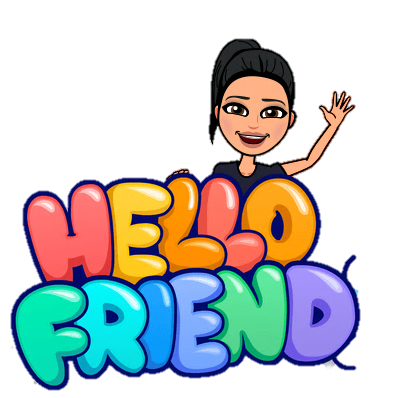 Week of 5/4-5/8
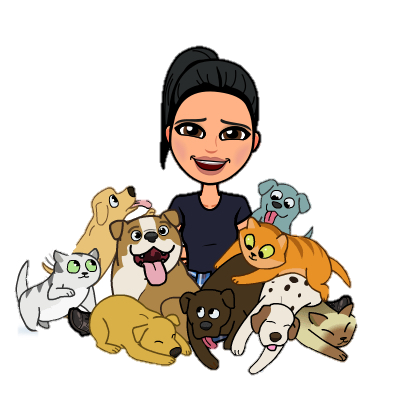 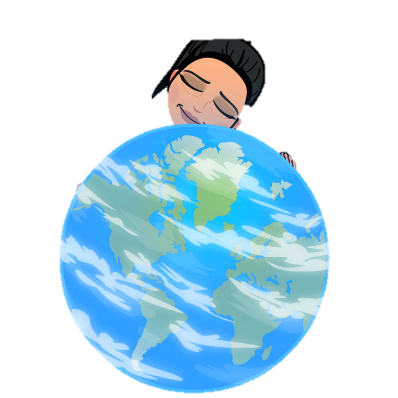 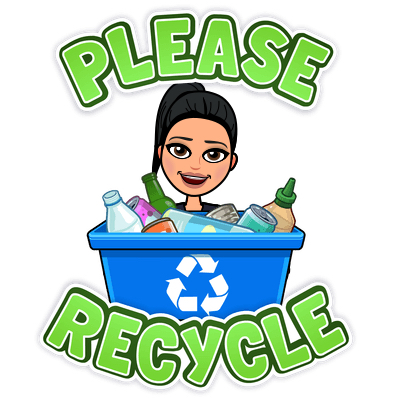